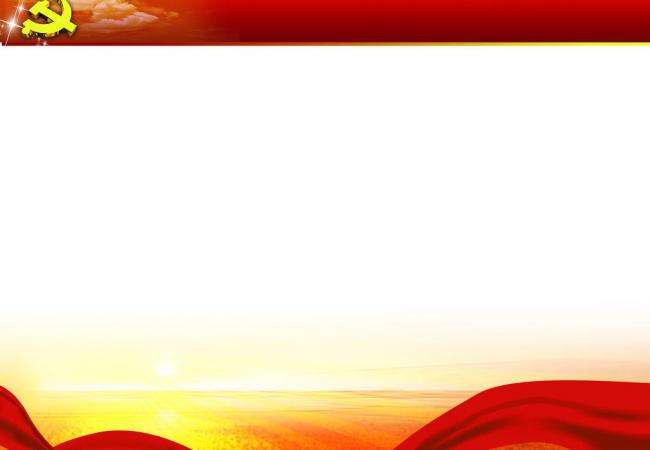 毛泽东思想和中国特色
社会主义理论体系概论
莱芜职业技术学院  商务管理系
***学院（校）**部门    教师姓名
2017.8.29
2017.8.29
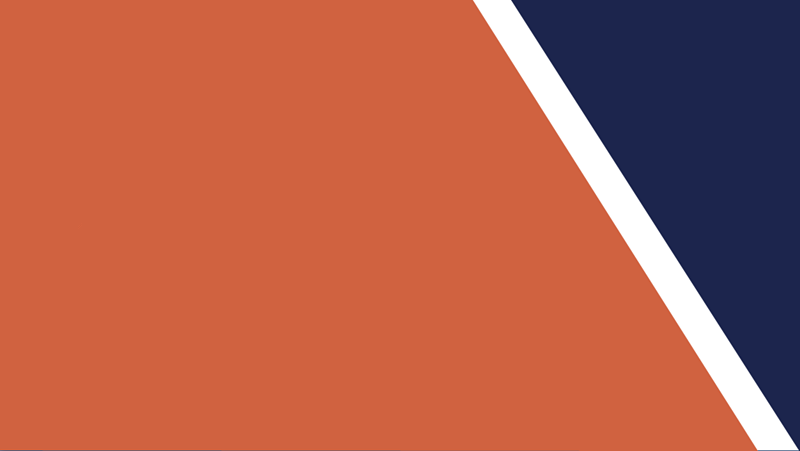 第十二章   
全面推进国防和
            军队现代化
主要内容
习近平强军思想
一
二
坚持党对人民军队的绝对领导
建设世界一流军队
三
坚持富国和强军相统一
四
加快形成军民融合深度发展格局
五
教学目标
1
知识目标
1.掌握和理解习近平强军思想；
2. 认识和理解坚持党对军队的绝对领导。
3.掌握军民融合发展的内涵；
4.明确建设一流军队的战略措施
5、理解加快形成军民融合深度发展格局
教学目标
能力目标
帮助学生提高对新时代习近平军事思想的认识，能够更好地认识新军事变革下党对军队的绝对领导的意义，新时代军事思想是建设强大军队的重要保障。帮助学生加深对强军思想的理解，不断增强国防观念和民族意识，积极推动军民融合发展，坚定走中国特色社会主义强军之路。
2
教学目标
素质目标
引导学生积极贯彻强军思想，拥军爱民，培养高度的责任感和使命感，增强国防意识，强国必须许强军，强军是民族复兴的重要保障，为实现中华民族的强国梦、强军梦而奋斗。
3
教学重难点
习近平强军思想
教学重点
坚持党对军队的绝对领导
富国与强军相统一
建设一流军队
教学重难点
习近平强军思想
教学难点
加快形成军民融合深度发展格局
教学准备
教师准备
教学课件、教学视频、教学案例、下发任务评分表
学生准备
以小组为单位组织学习制作PPT、资料收集、分组讨论汇报等
教学方法
理论讲授
A
案例分析法
B
角色参与，小组讨论
C
成果展示
A
课时安排
教学内容
教学过程
讲授新课
一、习近平强军思想提出
   党的十八大以来，习近平着眼坚持和发展中国特色社会主义、实现中华民族伟大复兴，立足国家安全和发展战略全局，围绕强军兴军作出一系列重要论述，提出一系列重大战略思想、重大理论观点、重大决策部署，形成了习近平强军思想。
二、习近平强军思想
习近平强军思想深刻回答了“新时代建设一支什么样的强大人民军队、怎样建设强大人民军队”的时代课题，其主要内容有：
一是强国必须强军，巩固国防和强大人民军队是实现中华民族伟大复兴的战略支撑，必须努力建设与我国国际地位相称、与国家安全和发展利益相适应的巩固国防和强大军队。
二是党在新时代的强军目标是建设一支听党指挥、能打胜仗、作风优良的人民军队，必须同国家现代化进程相一致，全面建设世界一流军队。
三是党对军队的绝对领导是人民军队建军之本、强军之魂，必须全面贯彻党领导军队的一系列根本原则和制度，确保部队绝对忠诚、绝对纯洁、绝对可靠。
四是军队是要准备打仗的，必须聚焦能打仗、打胜仗，创新发展军事战略指导，构建中国特色现代作战体系，全面提高新时代备战打仗能力，有效塑造态势、管控危机、遏制战争、打赢战争。
五是作风优良是我军鲜明特色和政治优势，必须加强作风建设、纪律建设，坚定不移正风肃纪、反腐惩恶，大力弘扬我党我军光荣传统和优良作风，永葆人民军队性质、宗旨、本色。
六是推进强军事业必须坚持政治建军、改革强军、科技兴军、依法治军，更加注重聚焦实战、更加注重创新驱动、更加注重体系建设、更加注重集约高效、更加注重军民融合，全面提高革命化现代化正规化水平。
七是改革是强军的必由之路，必须推进军队组织形态现代化，构建中国特色现代军事力量体系，完善中国特色社会主义军事制度。
八是创新是引领发展的第一动力，必须坚持向科技创新要战斗力，统筹推进军事理论、技术、组织、管理、文化等各方面创新，建设创新型人民军队。
九是现代化军队必须构建中国特色军事法治体系，推进治军方式根本性变革，提高国防和军队建设法治化水平。
十是军民融合发展是兴国之举、强军之策，必须坚持发展和安全兼顾、富国和强军统一，形成全要素、多领域、高效益军民融合深度发展格局，构建一体化的国家战略体系和能力
三、习近平强军思想的意义
     习近平强军思想，是习近平新时代中国特色社会主义思想的重要组成部分，开拓了马克思主义军事理论和当代中国军事实践发展新境界，标志着党的军事指导理论的与时俱进。党的十八大以来，人民军队实现了政治生态重塑、组织形态重塑、力量体系重塑、作风形象重塑，在中国特色强军之路上迈出了坚定步伐。取得这一切变革和成就。
四、坚持党对人民军队的绝对领导
党对军队的绝对领导是中国特色社会主义的本质特征，是党和国家的重要政治优势。推进强军事业，必须毫不动摇坚持党对军队的绝对领导，确保人民军队永远跟党走。
  党的领导是人民军队战无不胜的根本保证。毛泽东曾经指出：“我们的原则是党指挥枪，而决不容许枪指挥党。”历史告诉我们，党指挥枪是保持人民军队本质和宗旨的根本保障，这是我们党在血与火的斗争中得出的颠扑不破的真理。
党对军队的绝对领导，其基本内容是：军队必须完全地无条件地置于中国共产党的领导之下，在思想上政治上行动上始终与党中央、中央军委保持高度一致，坚决维护党中央、中央军委权威，任何时候任何情况下都坚决听从党中央、中央军委指挥。
坚持党对军队绝对领导不是抽象的原则要求，而是有一整套制度作保证的。这些制度主要包括：军队最高领导权和指挥权属于党中央和中央军委，军委实行主席负责制；实行党委制、政治委员制、政治机关制；实行党委统一的集体领导下的首长分工负责制；实行支部建在连上。
坚持党对军队的绝对领导，把党指挥枪的原则落到实处。第一，不折不扣落实好党领导军队的一整套制度。
第二，坚持五湖四海、任人唯贤，坚持德才兼备、以德为先，坚持对党忠诚、善谋打仗、敢于担当、实绩突出、清正廉洁的军队好干部标准，完善干部选拔任用机制，增强选人用人的科学性、准确性、公信度，确保枪杆子始终掌握在忠于党的可靠的人手中。
第三，严守政治纪律和政治规矩，加大从严治党、从严治军力度，强化政治意识、大局意识、核心意识、看齐意识，防止和反对政治上的自由主义，确保全军官兵始终在政治立场、政治方向、政治原则、政治道路上与党中央、中央军委保持高度一致，一切行动听从党中央、中央军委指挥。
五、建设世界一流军队
  习近平指出：“中华民族实现伟大复兴，中国人民实现更加美好生活，必须加快把人民军队建设成为世界一流军队。”党的十九大对全面推进国防和军队现代化作出新的战略安排：到2020年，国防和军队建设要基本实现机械化，信息化建设取得重大进展，战略能力有大的提升；到2035年，基本实现国防和军队现代化；到本世纪中叶，把人民军队全面建成世界一流军队。这一部署，绘就了建设强大人民军队的路线图、时间表。
（1）牢固树立战斗力这个唯一的根本标准
（2）坚持政治建军、改革强军、科技兴军、依法    
          治军
（3）构建中国特色现代军事力量体系 
（4）深入推进练兵备战。
六、坚持富国和强军相统一
坚持富国和强军相统一是我们党的一贯主张。毛泽东提出：“中国必须建立强大的国防军，必须建立强大的经济力量，这是两件大事。”坚持富国和强军相统一是经济建设和国防建设协调发展规律的内在要求。
走军民融合式发展路子，是实现富国和强军统一的重要途径。融合的步子越快，就越能赢得发展先机；融合的程度越深，就越能增加获胜把握。坚持军民融合式发展，既是兴国之举又是强军之策。
七、加快形成军民融合深度发展格局
1、军民融合就是把国防和军队现代化建设深深融入经济社会发展体系之中，全面推进经济、科技、教育、人才等各个领域的军民融合，在更广范围、更高层次、更深程度上把国防和军队现代化建设与经济社会发展结合起来，为实现国防和军队现代化提供丰厚的资源和可持续发展的后劲。
美国建立的国防科技工业体系即是"军民融合"的一个典型。美国国会的一份研究报告显示，军民融合给美国国防部每年节约300亿美元，相当于其采办费总额的20%以上。
2015年，习近平首次提出把军民融合发展上升为中国国家战略。
中国12大军工企业名单及简称:
中国核工业集团公司 中核工业                中国核工业建设集团公司 中核建设
中国航天科技集团公司 航天科技             中国航天科工集团公司 航天科工
中国航空工业集团公司 中航工业             中国航空发动机集团公司 中国航发
中国船舶工业集团公司 中船工业              中国船舶重工集团公司 中船重工
中国兵器工业集团公司 中国兵工             中国兵器装备集团公司 中国兵装
中国电子科技集团公司 中国电科      
 中国电子信息产业集团有限公司 中国电子
2、加快形成军民融合深度发展格局
长期以来，我国积极推动军民融合实践，取得了丰硕成果，促进了经济实力和国防实力的同步增长。同时要看到，我国军民融合发展刚进入由初步融合向深度融合的过渡阶段，必须坚持问题牵引，正确把握和处理经济建设和国防建设的关系，使两者协调发展、平衡发展、兼容发展。
坚持全国一盘棋。
健全体制机制。
强化战略规划。
突出重点领域。
军政军民团结是实现富国和强军相统一的重要政治保障，是我党我军特有的政治优势。
边海空防工作是治国安邦的大事，关系国家安全和发展全局。要发挥民兵和人民群众特有优势。
加强国防教育，增强全民国防观念，使关心国防、热爱国防、建设国防、保卫国防成为全社会的思想共识和自觉行动。
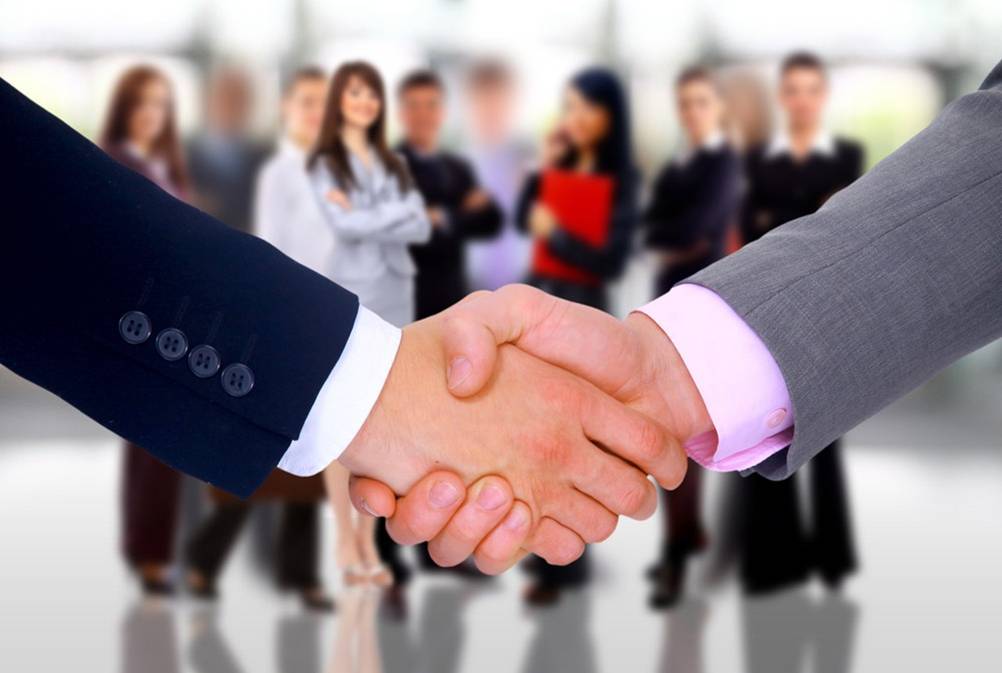 THANK YOU！